Filosofický problém osobní identityKurz spol. základuZS 2017/2018
Jakub ČapekÚvodní přednáška
9. 10. 2017
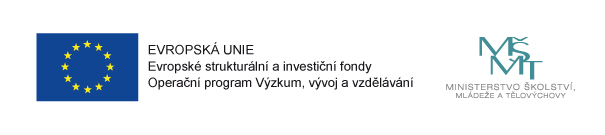 Plán semestru
Úvodní přednáška. Základní pojmy a otázky (9. 10.)
John Locke: identita osoby sahá tak daleko, kam sahá její vědomí (16. 10.)
Námitky proti Lockovi (23. 10.)
David Hume: mysl jako svazek po sobě jdoucích percepcí (30. 10.)
Lockovské myšlenkové experimenty ve 20. století - D. Parfit aj. (6. 11.)
Praktická identita - Christine Korsgaard (13. 11.)
Identita a morální dilema - Jean-Paul Sartre a Charles Taylor (20. 11.)
Identita jako etické téma - Aladsair MacIntyre (27. 11.)
Narativní pojetí osobní identity - A. MacIntyre a Paul Ricoeur (4. 12.)
Téma osobní identity ve filmu (11. 12.)
Závěrečná přednáška (18. 12.)
Podmínky k udělení atestu:
a) pravidelná účast na přednáškách
b) krátký „domácí“ test zadaný 6. 11. a odevzdaný nejpozději 20. 11. Studenti odpoví v rozsahu 2ns na 1 otázku, která bude vycházet z výkladů a textů probraných v rámci přednášky.
c) krátký „domácí“ test zadaný 4. 12. a odevzdaný nejpozději k datu poslední přednášky, tj. 18. 12. 2017. Studenti odpoví v rozsahu 4ns na 2 otázky, které bude vycházet z výkladů a textů probraných v rámci přednášky.
Pokud student neodevzdá oba testy (tj. pokud nesplní body b a c) k předepsaným datům (20. 11. a 18. 12. 2017), nebude mu udělen zápočet. Na testy zaslané v pozdějším termínu nebude brán zřetel.
Still Alice, 2014 (knižní předloha Lisa Genova), 1:06:40 - 1:10:07
“I am a person living with early onset Alzheimer’s, and as that person, I find myself learning the art of losing every day. Losing my bearings, losing objects, losing sleep, but mostly losing memories... Who can take us seriously when we are so far from what we once were?… 
but this is not who we are, this is our disease, and like any disease, it has a cause, it has a progression, and it could have a cure… but for the time being, I am still alive, … I am not suffering, I am struggling to be a part of things, to stay connected to whom I once was”
(viz též: O. Sacks, Ztracený námořník (in: Muž, který si pletl manželku s kloboukem, )
Pojmy: numerická a kvalitativní identita
„jedny věci slovou jednem co do počtu, druhé co do druhu, rodu a obdoby.“ (Aristotelés, Metafyzika, V/6, „Jedno“).
Numerická identita: totožnost věci (osoby, události) se sebou samou.
Kvalitativní identita: dvě či více (numericky) odlišných věcí se shodují v některé (některých) ze svých vlastností.
Identita v silnějším smyslu: numerická identita (Aristotelés, Metafyzika 1016b35: „Co je totiž jednem co do počtu, je jím také co do druhu, ale ne všechno, co je jednem co do druhu, je také co do počtu“ (př. Kříž)
Nerozlišitelnost identických věcí, vs. identita nerozlišitelných věcí (Leibniz)
Pojmy: identita a čas
Identita
synchronní
diachronní

„Jinou příležitostí, které se mysl často při srovnávání chápe, je sama jsoucnost věcí; když uvažujeme o nějaké věci jako o existující v nějakém určeném čase a místě, srovnáváme ji s ní samou, jak existuje v jiném čase, a podle toho pak tvoříme ideje identity a různosti.“ (J. Locke, Esej o lidském chápání, II/XXVII, §1).

Téma: numerická identita napříč časem (tj. diachronní)
Pojmy: numerická identita napříč časem (diachronní)
1. nepřipouští stupně (nelze být více/méně tímtéž)

2. hledání kritérií identity
kvalitativní identita (podobnost) jako pomocné kritérium
nepřerušená existence v čase
„tělesné kritérium“ (somatické, fyzické) – vztah fyzické kontinuity
„psychické kritérium“ (kontinuita mentálních stavů)
viz např. H. Noonan, Personal Identity, str. 2nn.
Pojmy: identita a změna
Různé typy jsoucen se mění či zůstávají identické v čase různým způsobem
neživé věci: identita jako absence změny
artefakty (někdy): identita jako stejnost struktury a funkce (Théseova loď)
organismy: v látkové výměně s okolím si uchovávají formu (uspořádání)
vnímající a vědomé bytosti: jednota vědomí

Důsledek: otázku identity nelze pojednat, aniž bychom přihlédli k tomu, čeho je identitou. Identita a různost závidí na tom, čeho je identitou a růzností (Locke, §7). Zúžení tématu: identita osoby. Ale co je osoba? U Locka najdeme hned dvě možnosti.
Pojmy: (I.) osoba definovaná sebevědomím
definice osoby
myslící inteligentní bytost je „schopná o sobě uvažovat jako o sobě samé, jako o téže myslící věci v různých dobách a na různých místech; a to činí pouze díky tomu vědomí, které je neoddělitelné od myšlení a – jak se mi zdá – které je pro ně podstatné. Je nemožné, aby kdokoli vnímal, aniž by přitom vnímal, že vskutku vnímá. Jakmile vidíme, slyšíme, čicháme, chutnáme, cítíme, hloubáme nebo něco chceme, víme, že tak činíme.“ (J. Locke, Esej, II/XXVII, §9).
pojetí identity osoby
„jen tak daleko, kam až může toto vědomí sahat zpět k nějaké minulé činnosti či myšlence, tak daleko sahá identita oné osoby; je to totéž vlastní já nyní, jakým bylo tehdy“ (§9).
Pojmy: (II.) osoba definovaná praktickým zájmem o sebe
J. Locke
osoba může mít „starost o sebe“ (§17, 25)
osoba je „inteligencí vybavený činitel, schopný pochopit zákon a zakoušet štěstí a neštěstí“ (§26).

Christine Korsgaard
“Where I change myself, the sort of continuity needed for identity may be preserved, even if I become very different. Where I am changed by wholly external forces, it is not.” (Personal Identity and the Unity of Agency: A Kantian Response to Parfit)
Otázky: reidentifikace a charakterizace
“Teoretikové reidentifikace se ptají, co znamená, když řekneme, že osoba v čase t2 je toutéž osobou jako osoba v čase t1; teoretikové charakterizace se ptají, co znamená, když řekneme, že určitá charakteristika je charakteristikou dané osoby.” (Marya Schechtmann, The Constitutions of Selves, 1996, 1n.).

“Jaký soubor charakteristik identifikuje nějakou osobu jako zásadně tu osobu, jíž je, takže pokud by došlo ke změně těchto rysů, byla by podstatně jinou osobou, třebaže by mohla být rozlišena od jiných a re-identifikována jako táž?“ (A. O. Rorty, The Identities of Persons, Introduction).
Otázky: reidentifikace a charakterizace
Je jedna z otázek „základní“?
může být soubor osobních rysů odpovědí na otázku po identitě? Abychom je mohli někomu připisovat, musíme předpokládat jiný druh identity (numerickou).
a tedy indiv. charakterové rysy nejsou odpovědí na otázku osobní identity.
proti tomu
- soubor rysů může být výrazem aktivního sebe-sjednocování osoby. Pak všem „identitu“ spojujeme s aktivitou (starostí, praktickým zájmem). Není to kategoriální chyba?
Otázky: k čemu identita?
1. Sartre: „je třeba, aby princip identity nepředstavoval konstitutivní princip lidské reality a aby lidská realita nemusela být nutně tím, čím je, nýbrž mohla být tím, čím není.“ (Bytí a nicota, str. 100).
2. „bytí sebou“ (ipseita), nikoli identita (Heidegger, Ricoeur)
3. Proč upřednostňovat „jednotu“ osoby? Foucault, Strawson
„Neptejte se, kdo jsem, a nechtějte po mně, abych zůstával stejný: to je morálka občanů; nutí nás mít v pořádku doklady.“ („Ne me demandez pas qui je suis et ne me dites pas de rester le même : c'est une morale d'état civil ; elle régit nos papiers.“, Foucault, Archélogie du savoir)
Otázky: jaká kritéria?
Reidentifikace
nepřerušená existence (tělo, mozek, duševní život)
Jednota osoby (charakterizace)
kritéria zahrnují i vlastní sebe-chápání osoby
ale mohou nabývat preskriptivní rozměr (návody dobrého, např. koherentního života)
Odmítnutí identity
zkoumat cesty, jak se vymanit z logiky identity (Foucault, Sartre…)
Významy „identity“ ve vztahu k osobám
1. nepřerušená existence v čase
zaručovaná tělesnou složkou osoby (typicky mozek)
zaručovaná duševním životem osoby (typicka paměť)
2. jednota jako výraz sebe-utváření osoby (Ch. Korsgaard)

Přednášky:
kontinuální existence (1): Locke, Parfit (psychické kritérium)
osobní jednota (2): Locke, Korsgaard, Taylor, MacIntyre, narativní pojetí identity
zpochybnění osobní identity: Hume, Sartre